ESCUELA NORMAL DE EDUCACION PREESCOLAR





March – July 2021

ENLGISH COURES B2+
Proficient  Users of English

TEACHER MAYELA ALEJANDRA DEL C. GAONA GARCIA



RUBRICS FOR ACTIVITY 2 UNIT 2
Your Paragraph here: (Font arial 10, margin 1 )
For a long time I wished someone would just tell me what was I supposed to do, where should I study, what was the next step, I think that is because most of my life always felt scheduled, until i reached a breaking point, for now, I’ll just go with it, at my own pace, embracing whatever comes in my way.
There are still some points in my life where I feel completely clueless about wether I should continue with some stuff or just leave it for good, so yeah, I would be willing to go with a fortune teller, maybe I could be ahead of the game.
Quite a lot, I do think we are destined to some situations or places in life, but I also think we can modifiy those by our actions.
My ideal life is to work in something related to Education or Art, if my main work is on art then I would like to do teaching as a hobby, I also would like to live abroad, create a good financial profile so I can travel and own a house, I’ve never seen a husband or kids in my future but if it happens I’ll embrace it, I would also like to have a really big library.
I’m not quite sure, I think they don’t because a lot of people live by day, they spend what they earn in order to provide for their families, personally, my family has really good saving habits, for their retirement, to have a nest egg to rely on to.
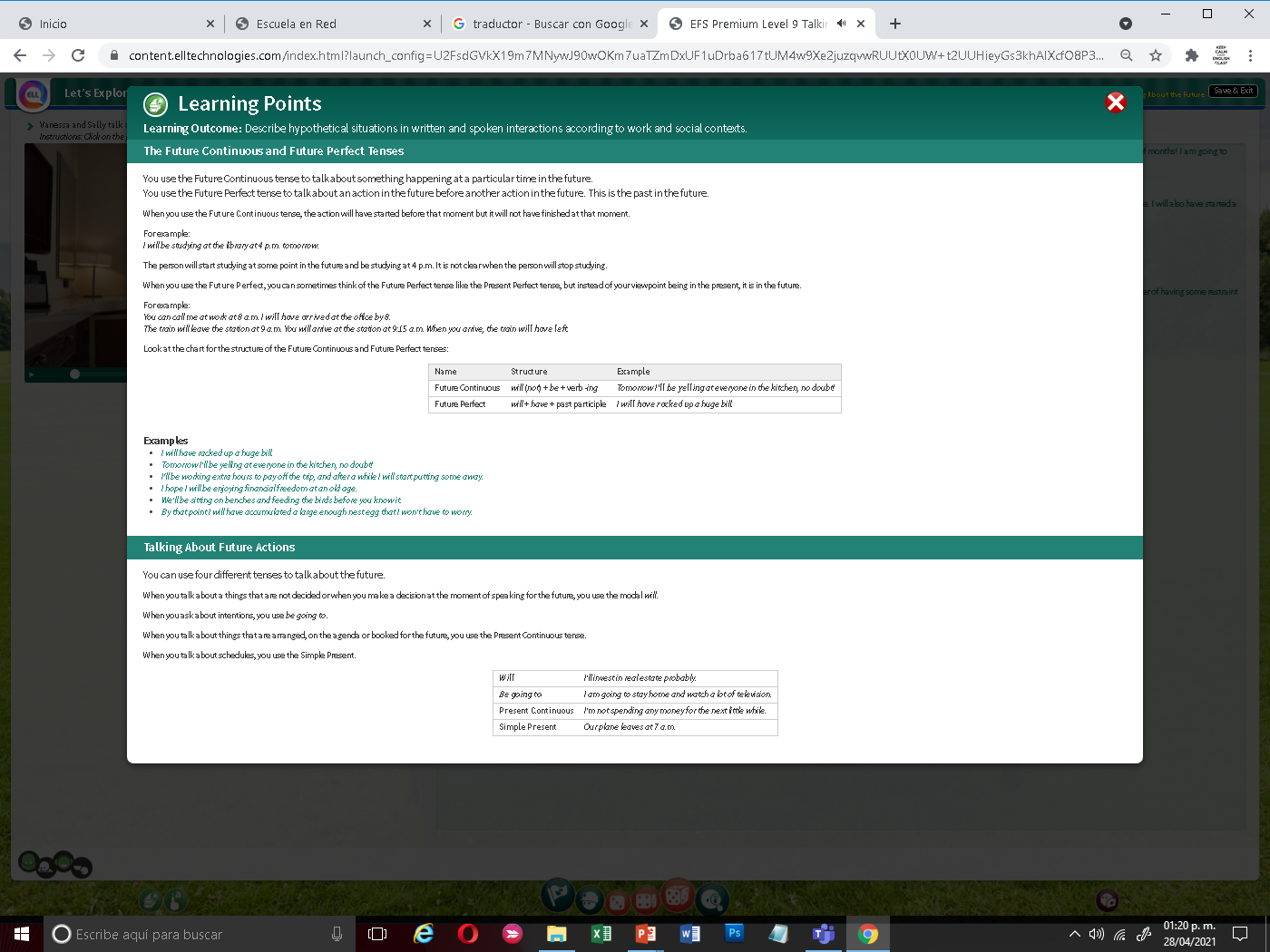 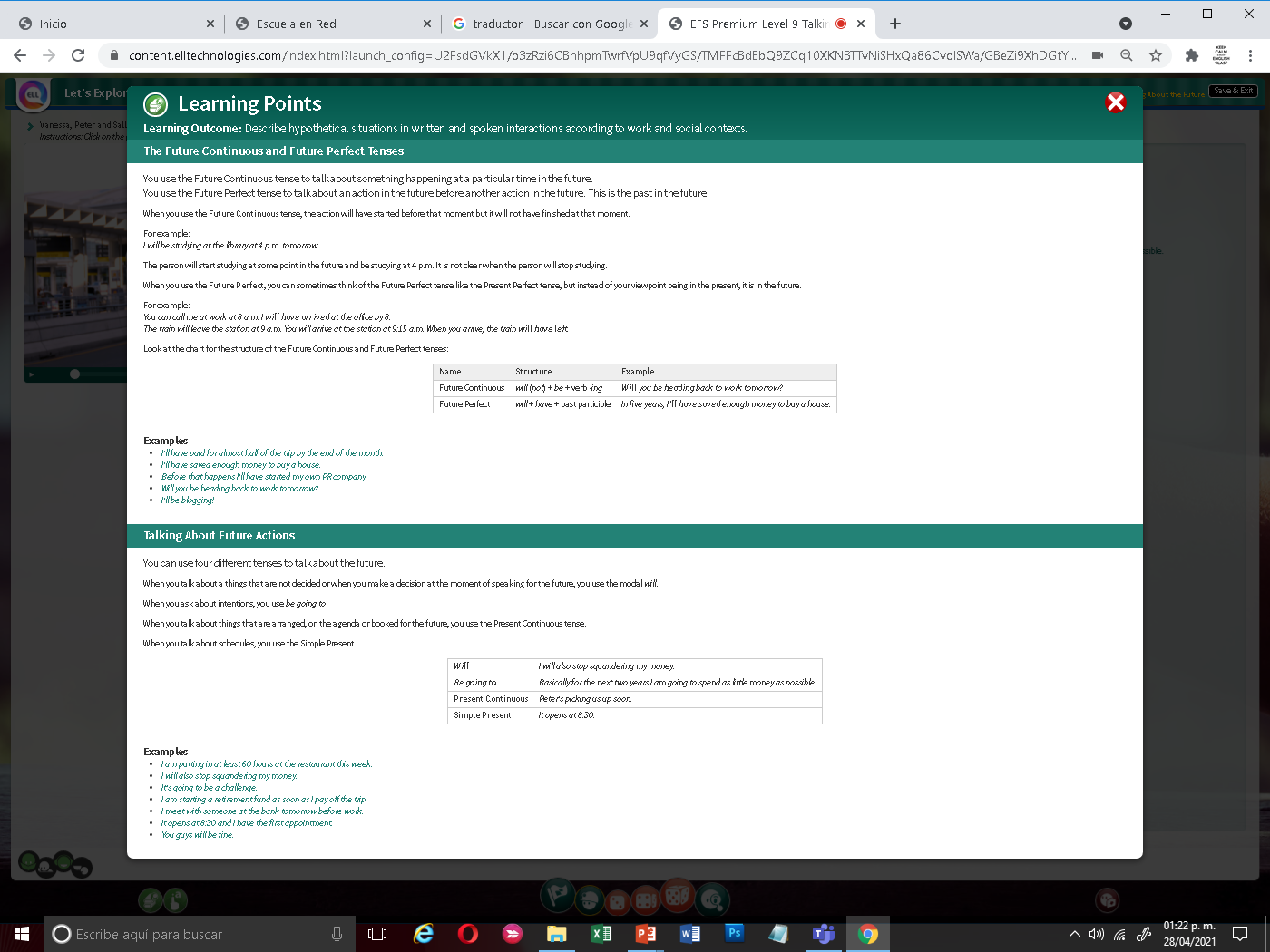